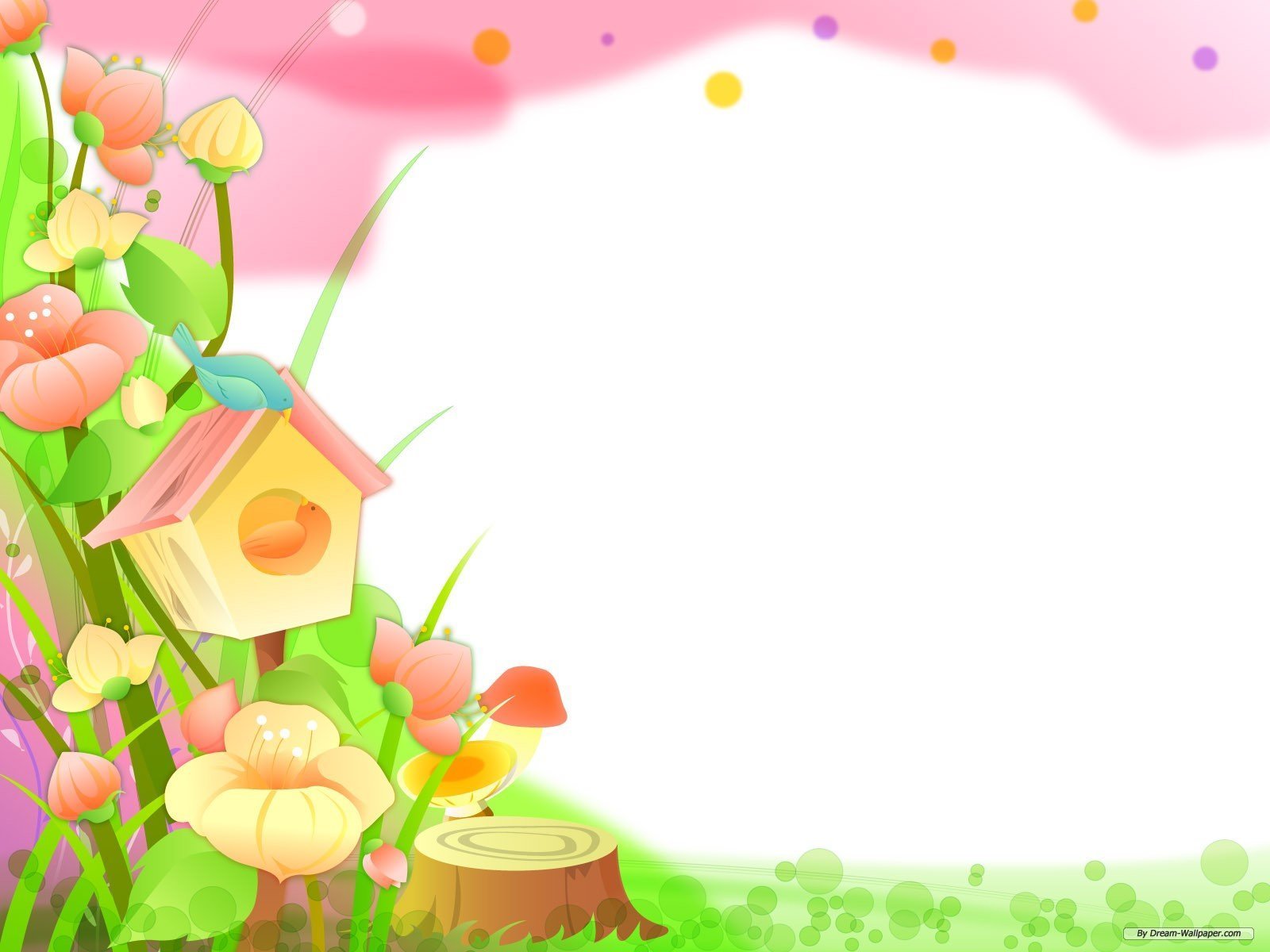 РОССИЙСКАЯ ФЕДЕРАЦИЯХАНТЫ-МАНСИЙСКИЙ АВТОНОМНЫЙ ОКРУГ – ЮГРА(ТЮМЕНСКАЯ ОБЛАСТЬ)МУНИЦИПАЛЬНОЕ АВТОНОМНОЕ ДОШКОЛЬНОЕ ОБРАЗОВАТЕЛЬНОЕ УЧРЕЖДЕНИЕ ДЕТСКИЙ САД № 10 «БЕРЕЗКА»
Краткосрочный проект
«Наши пернатые друзья»
(разновозрастная группа комбинированной направленности от 3-х до 8-ми лет №1 «Росинка»)
Автор проекта:
Хусаинова Анастасия Рауфовна, воспитатель
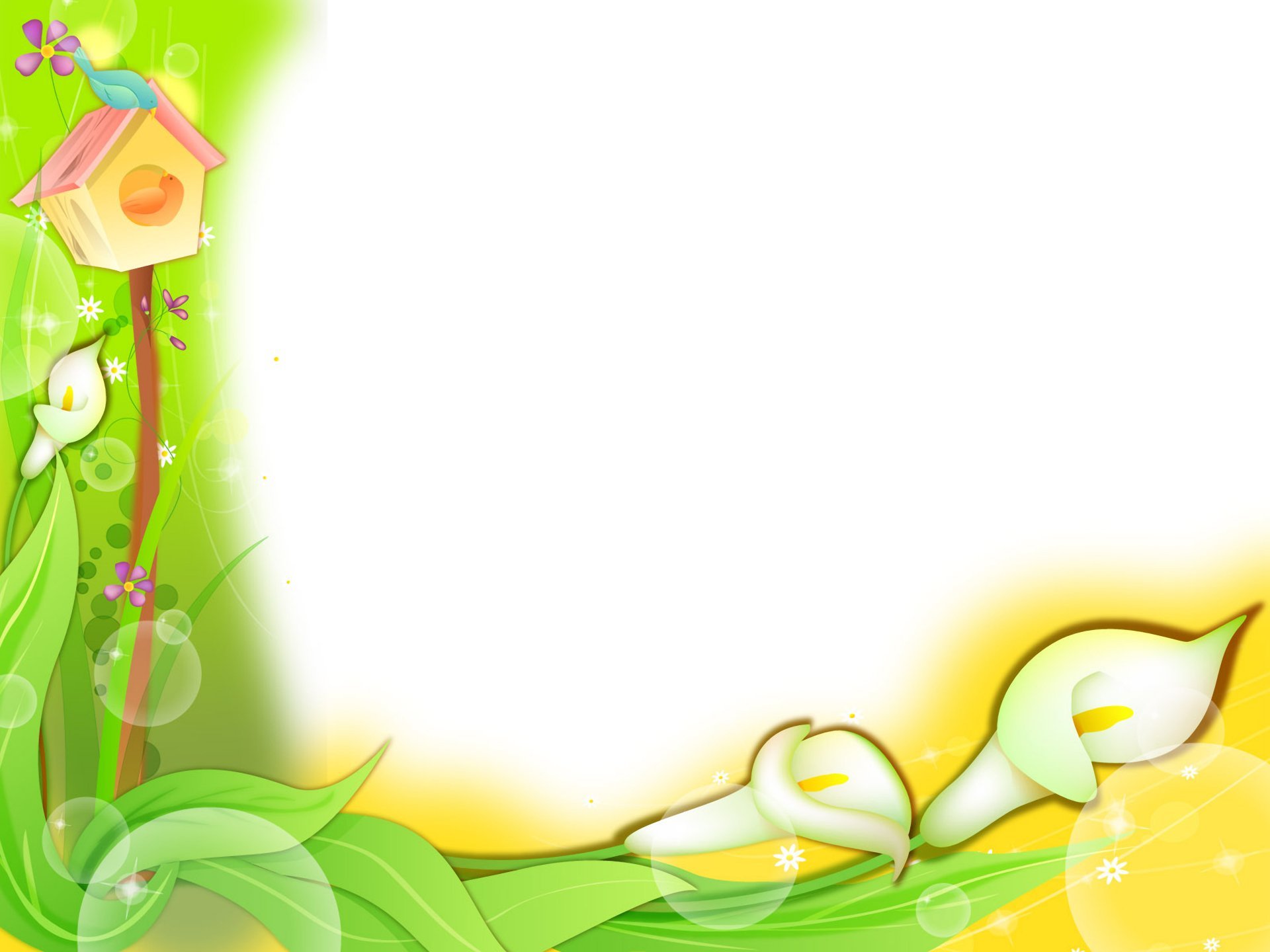 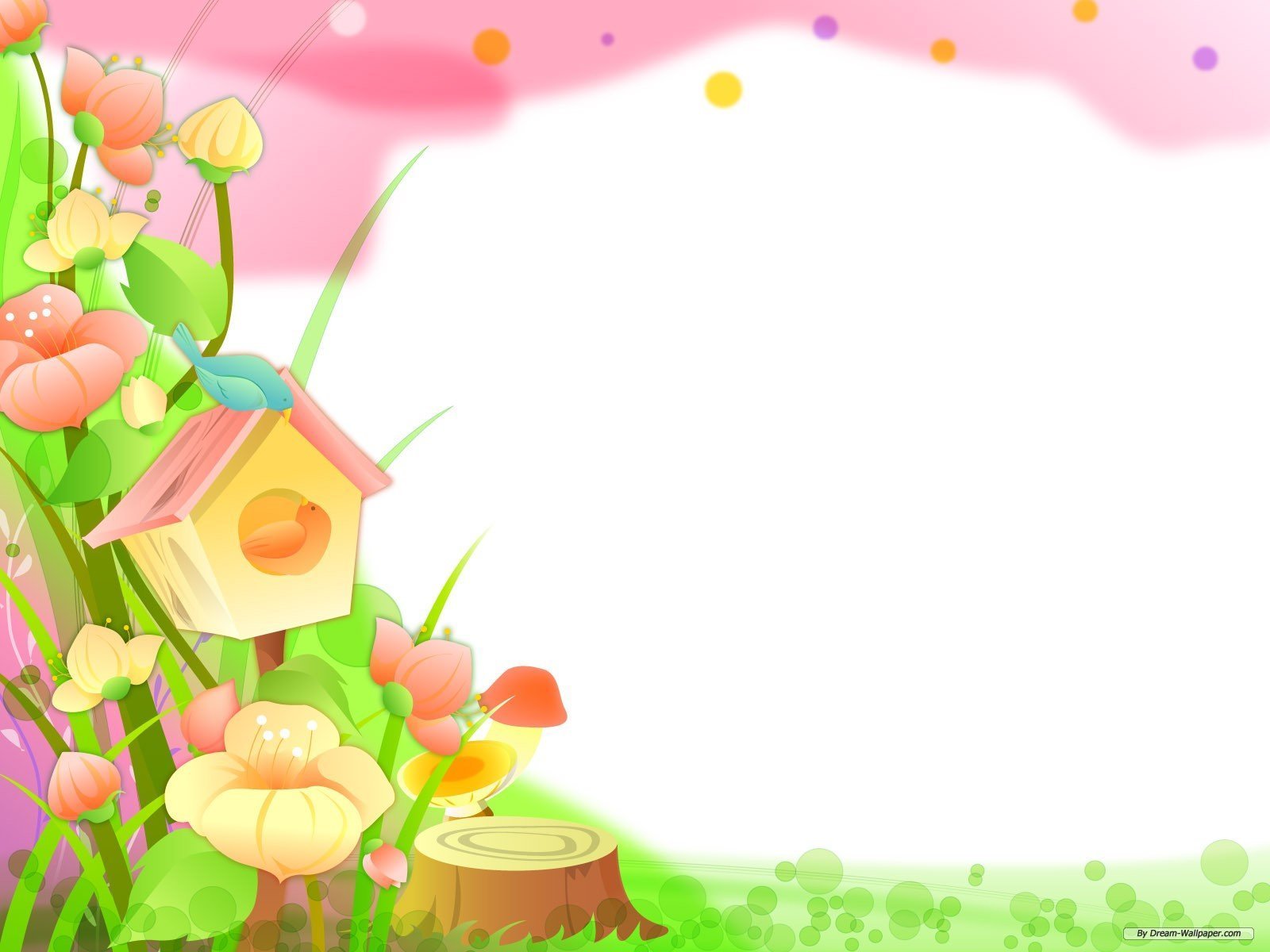 Паспорт проекта
в разновозрастной группе комбинированной направленности.
Тема: «Наши пернатые друзья»
Тип проекта: информационно-практико-ориентированный.
Продолжительность: краткосрочный (13.05.-17.05.2024 года)
Участники проекта: дети разновозрастной группы, воспитатель
Интеграция областей: речевое, социально-коммуникативное, художественно-эстетическое, познавательное развитие.
Этапы реализации проекта
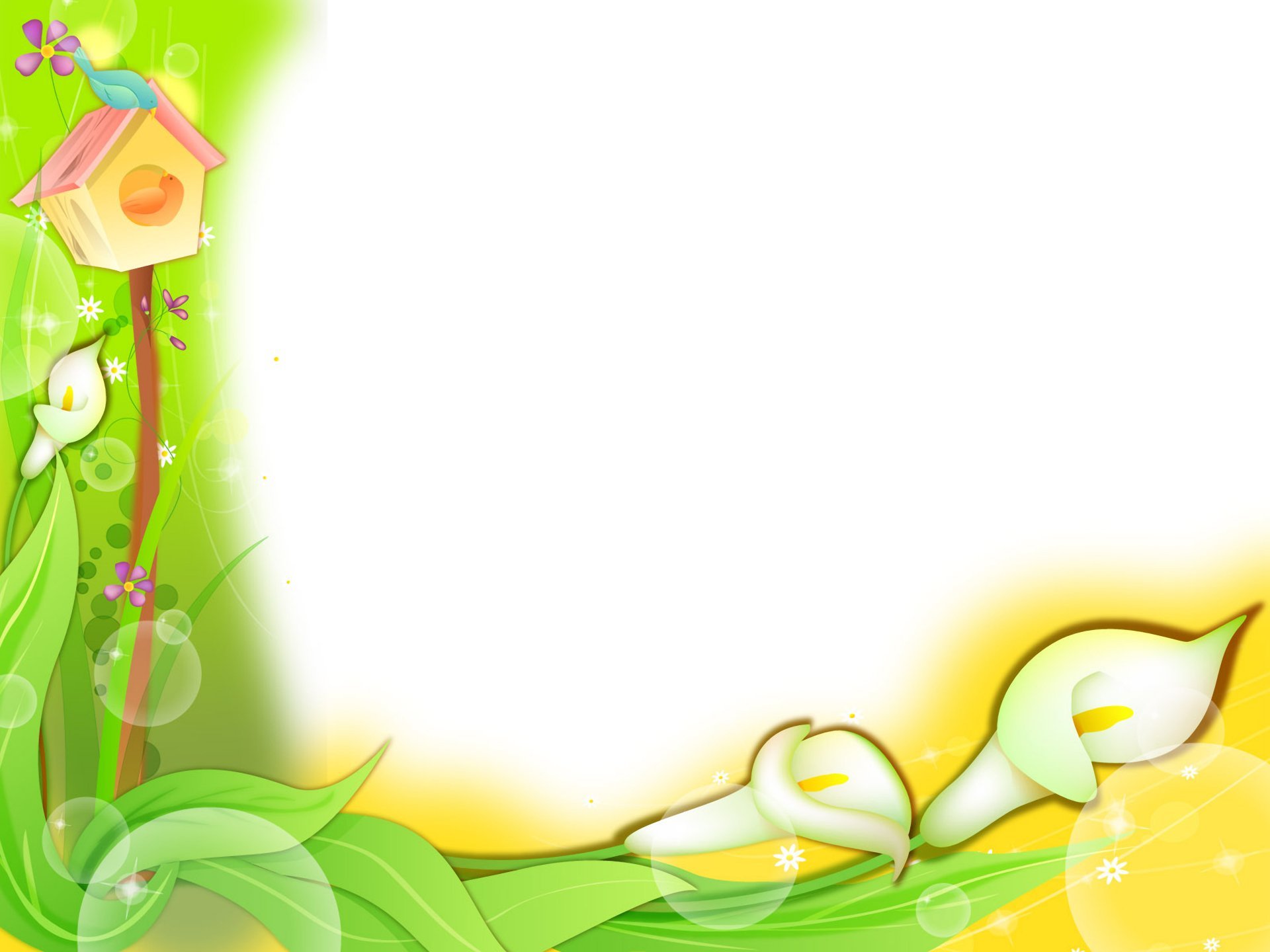 Этапы реализации проекта
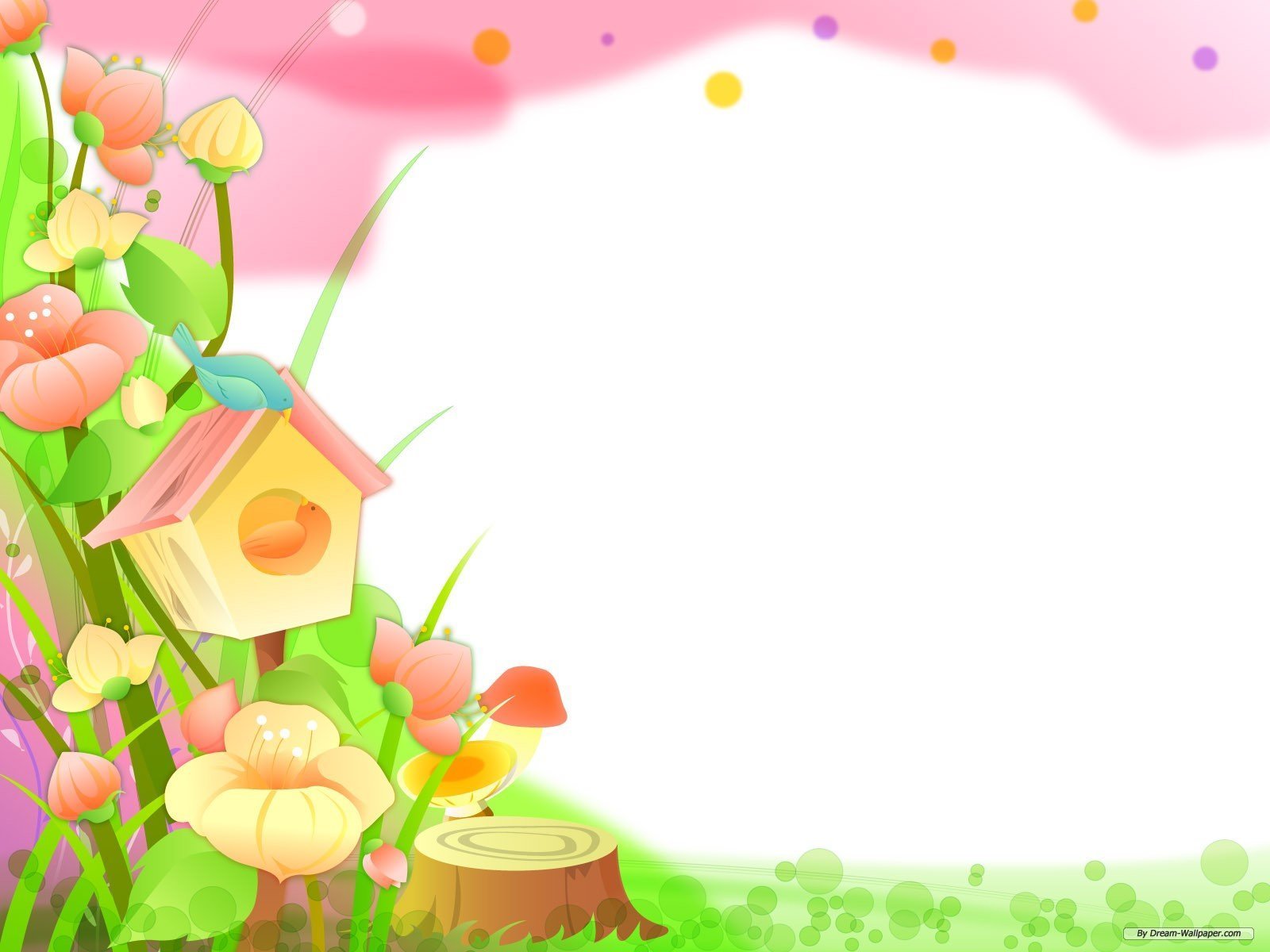 III этап – заключительный
II этап – основной (практический)
I этап – подготовительный
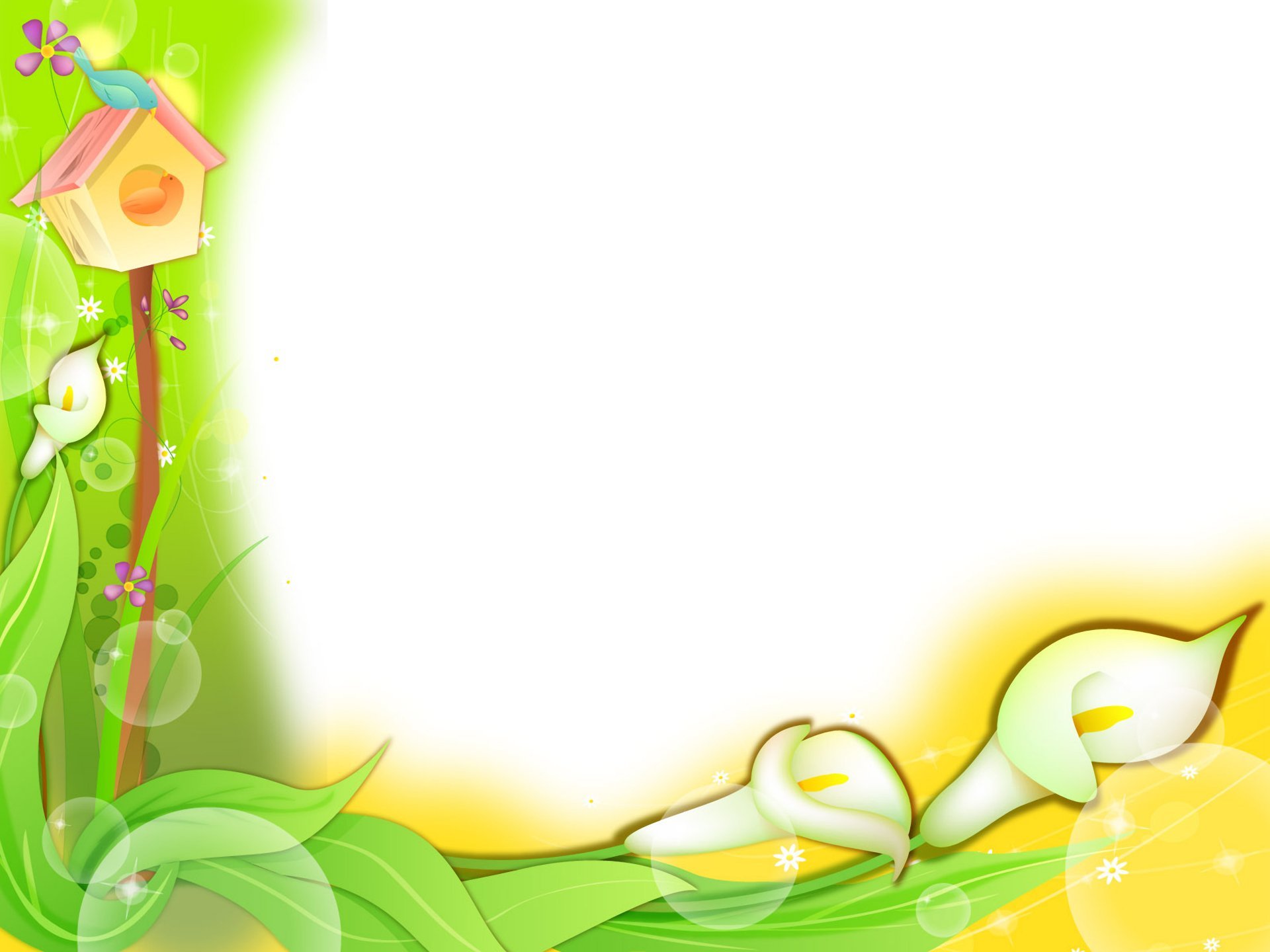 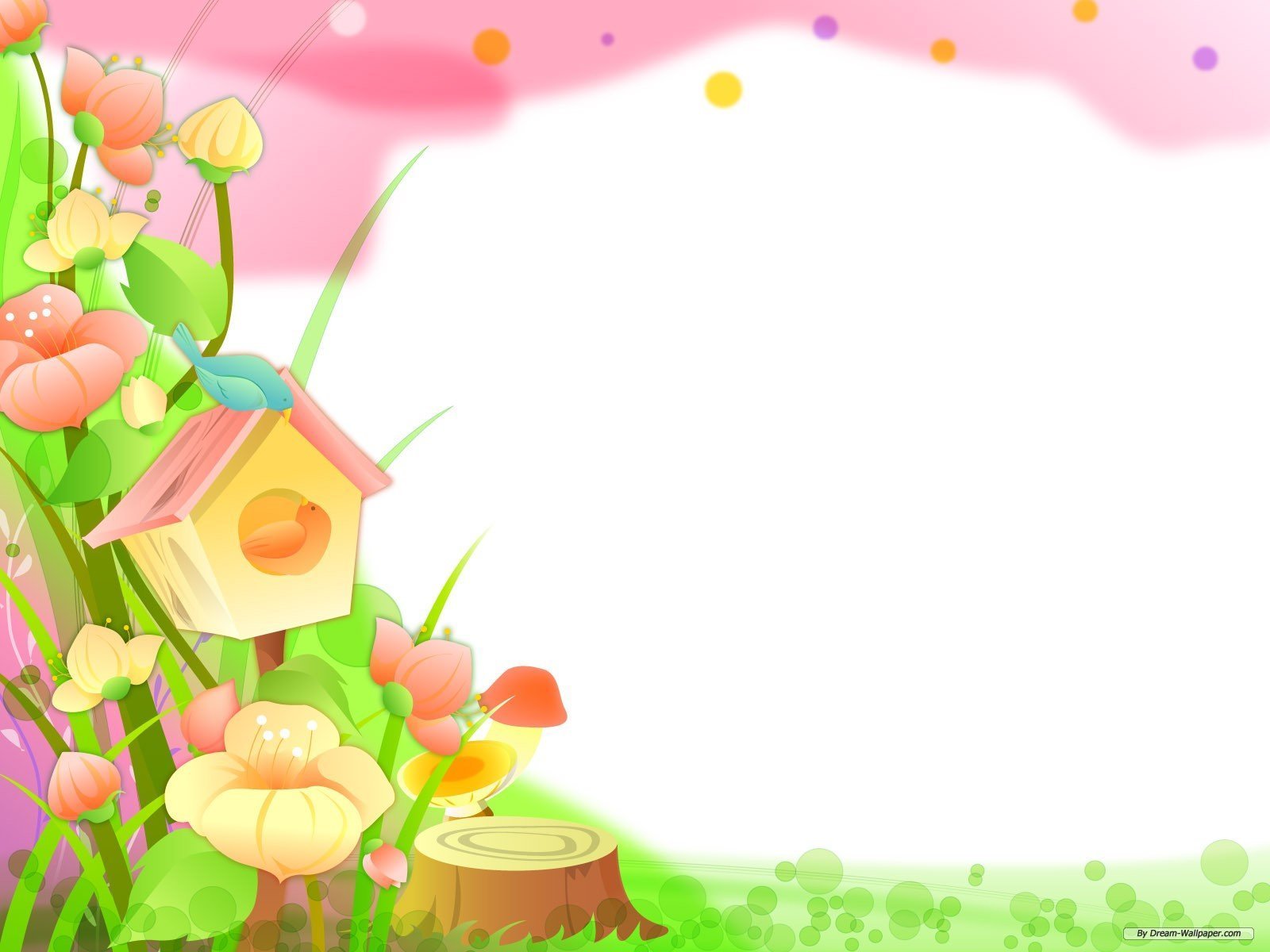 Дидактическая викторина «Синичкин день»
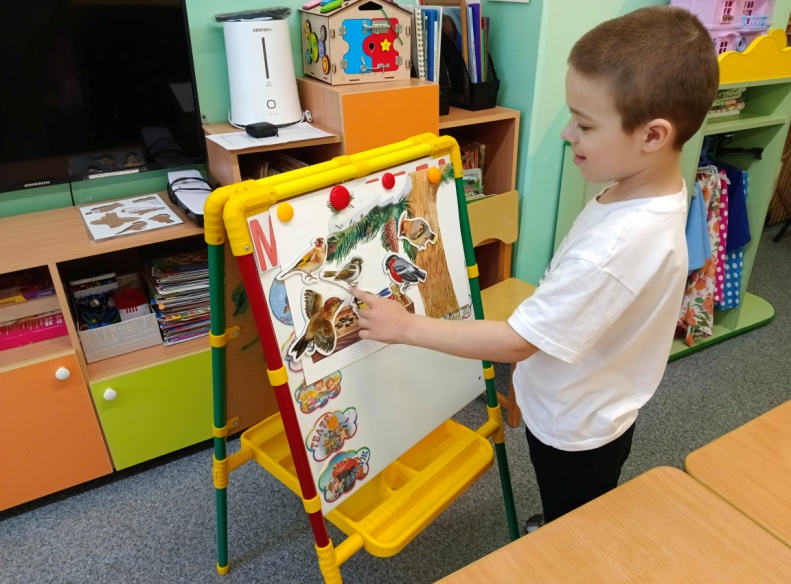 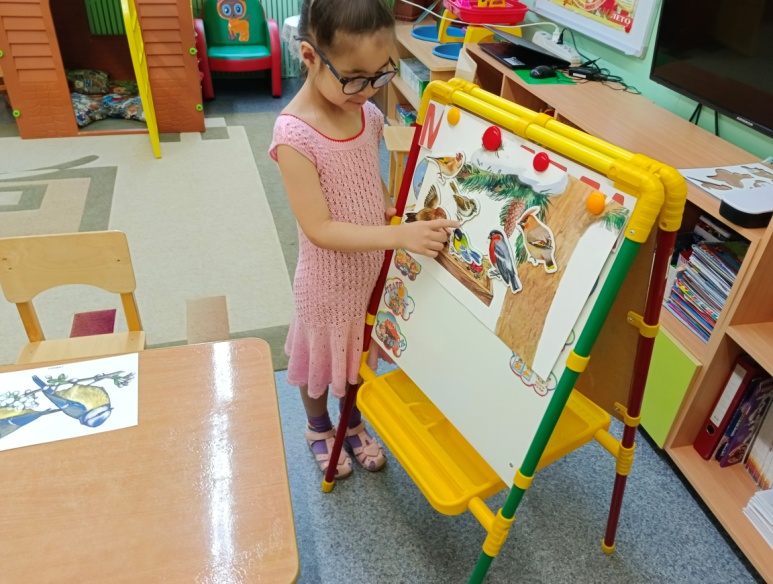 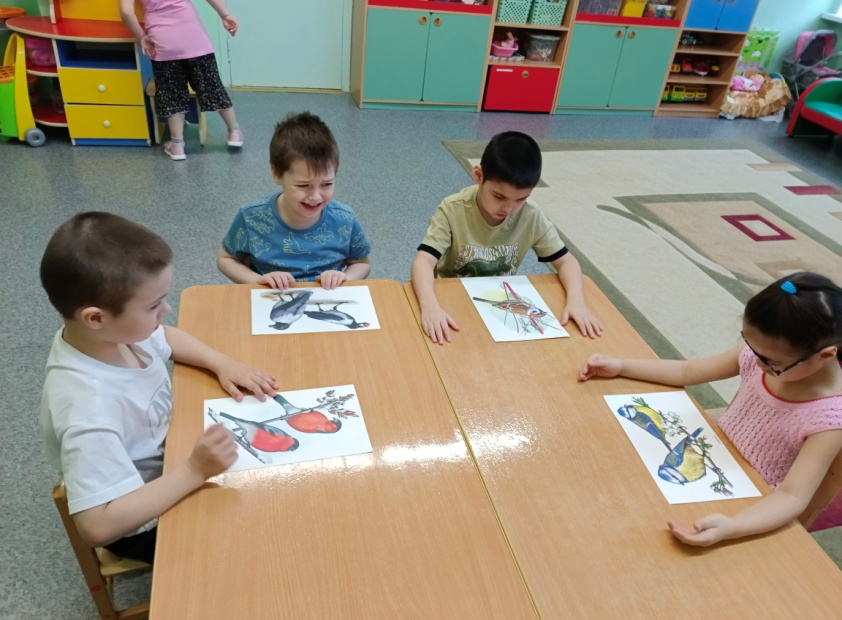 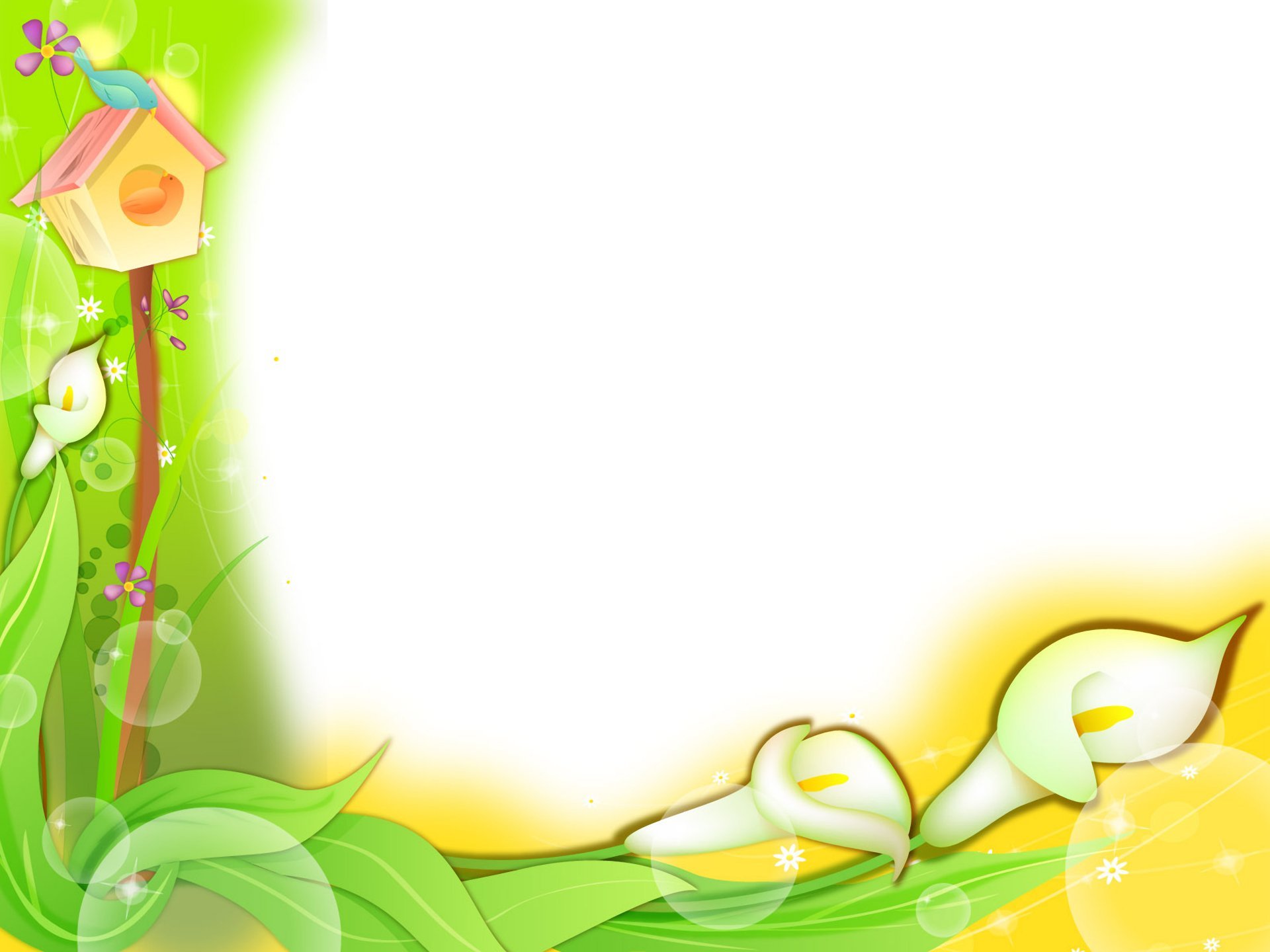 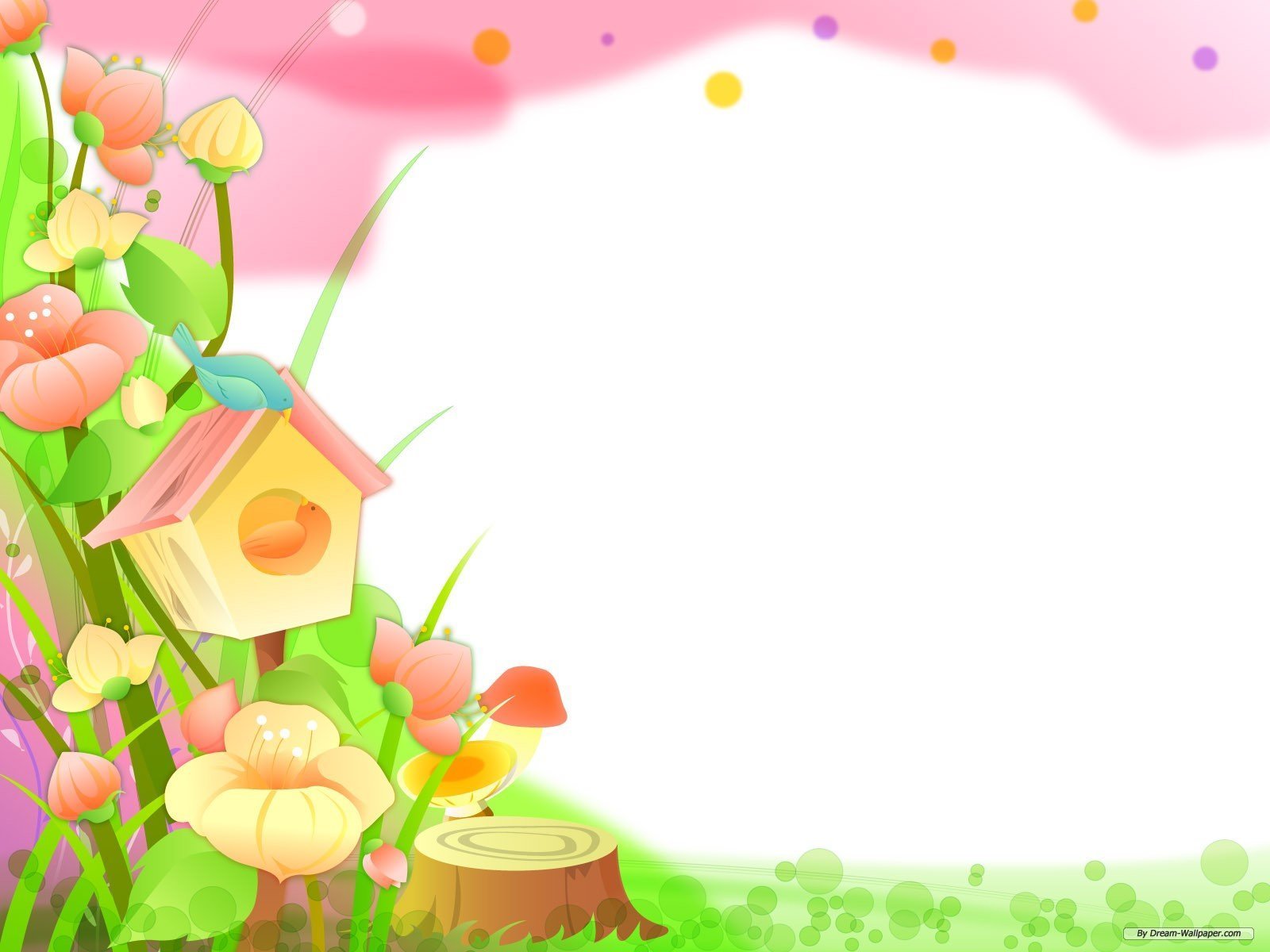 Акция «Поможем пернатым друзьям!»
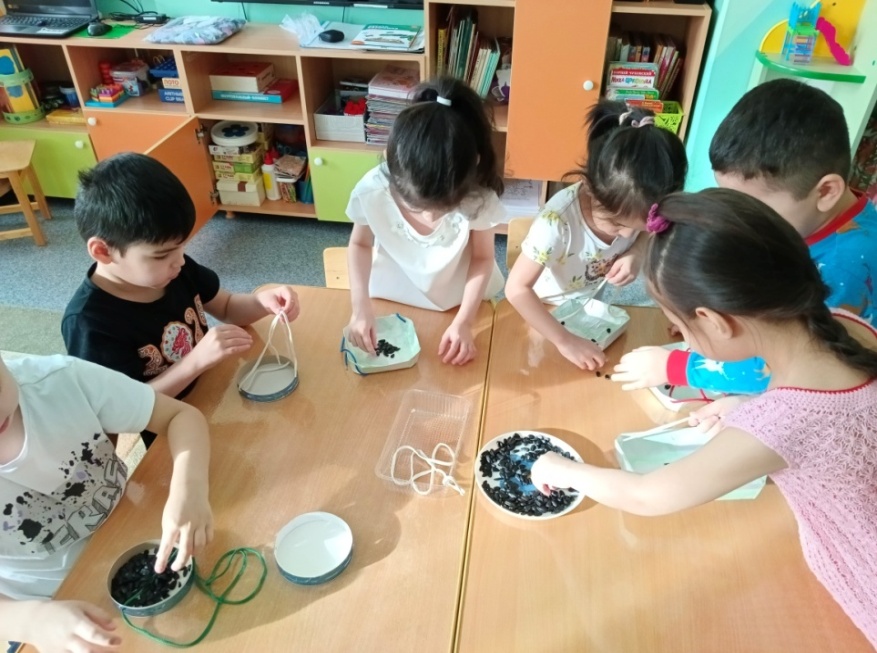 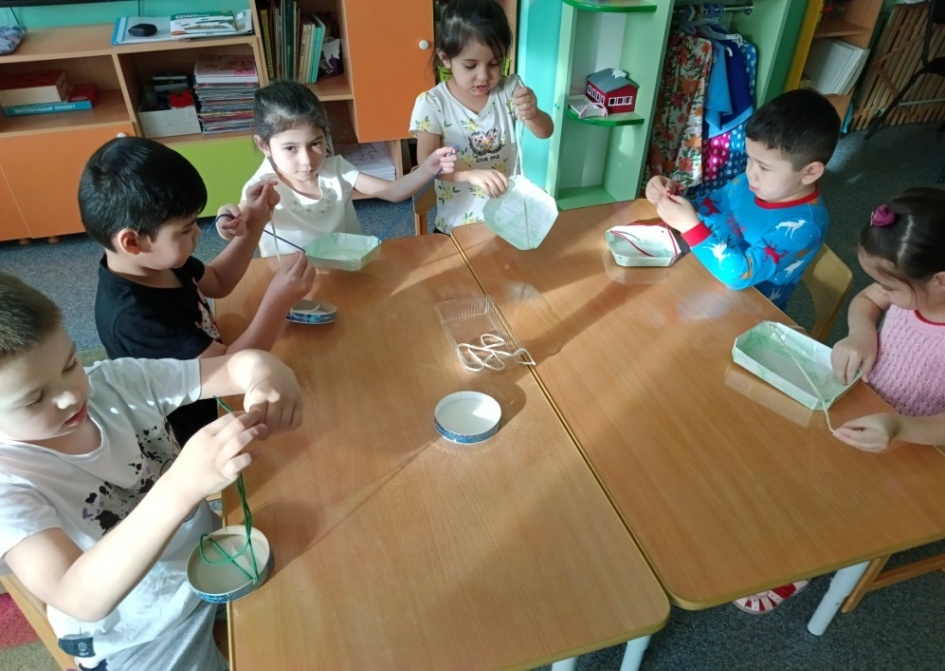 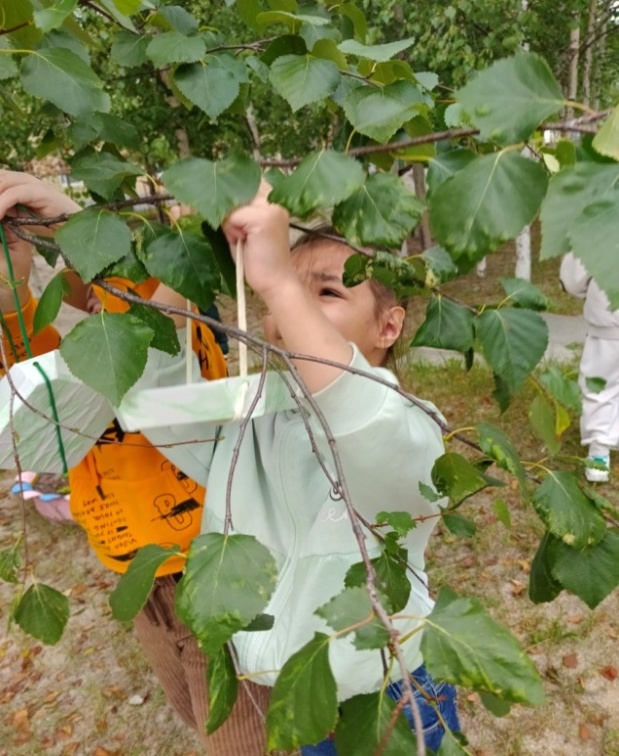 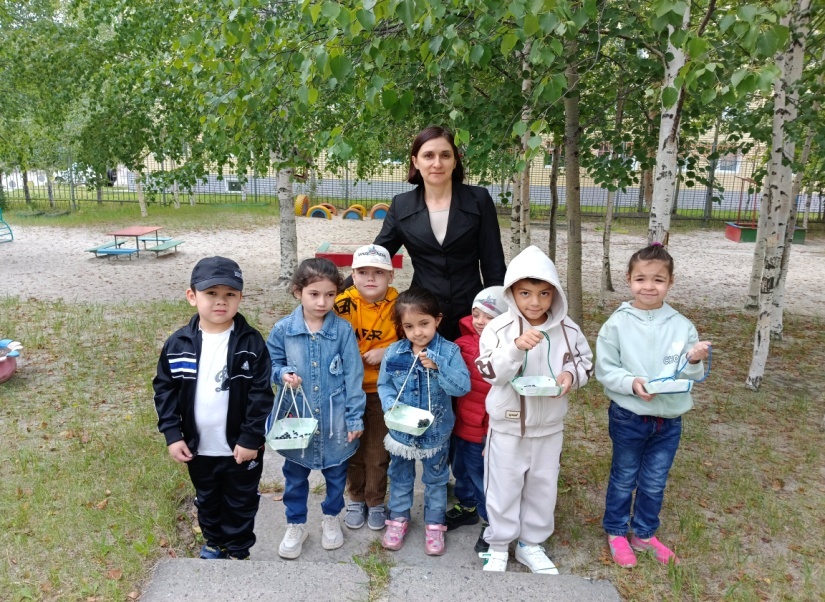 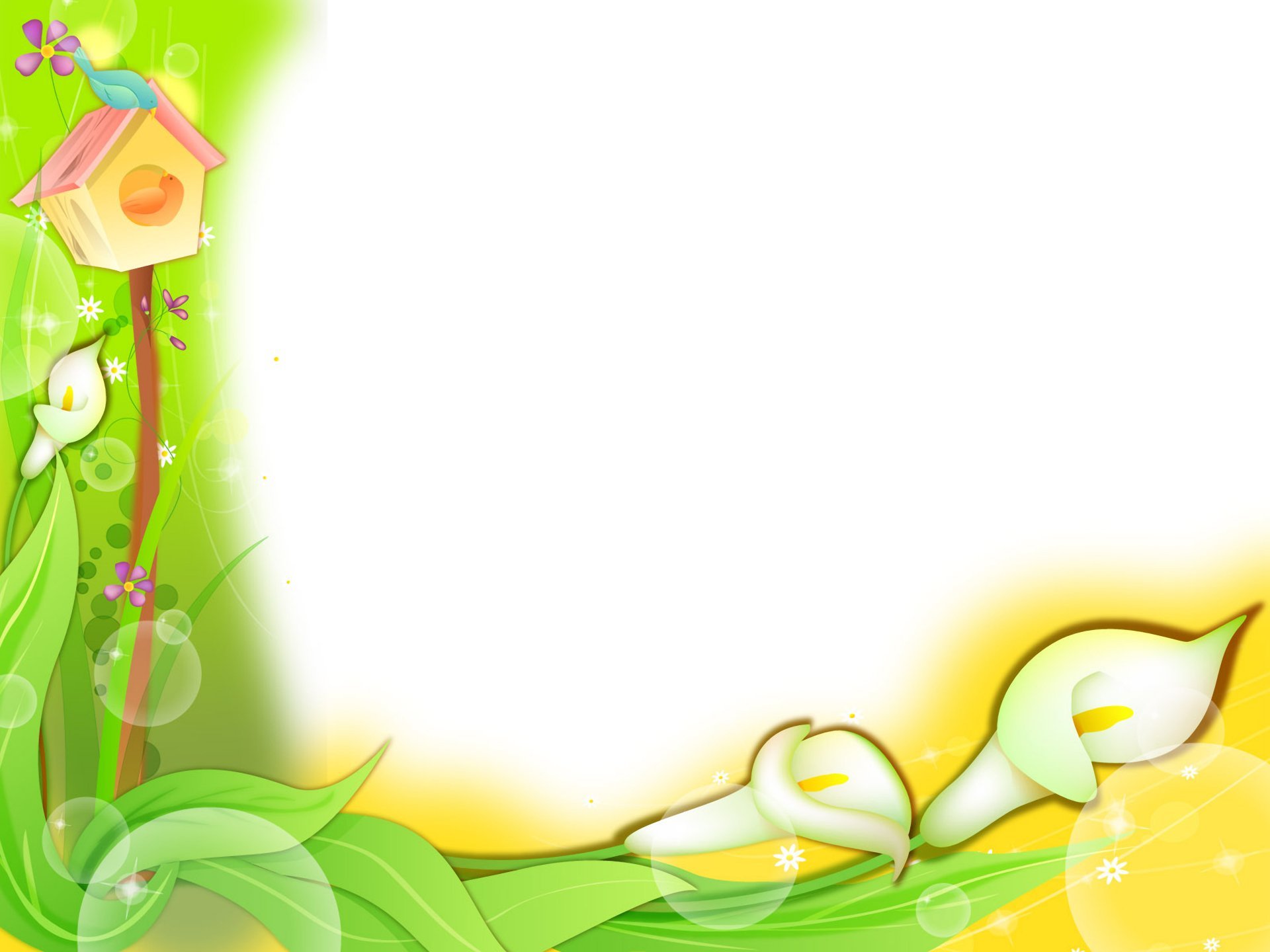 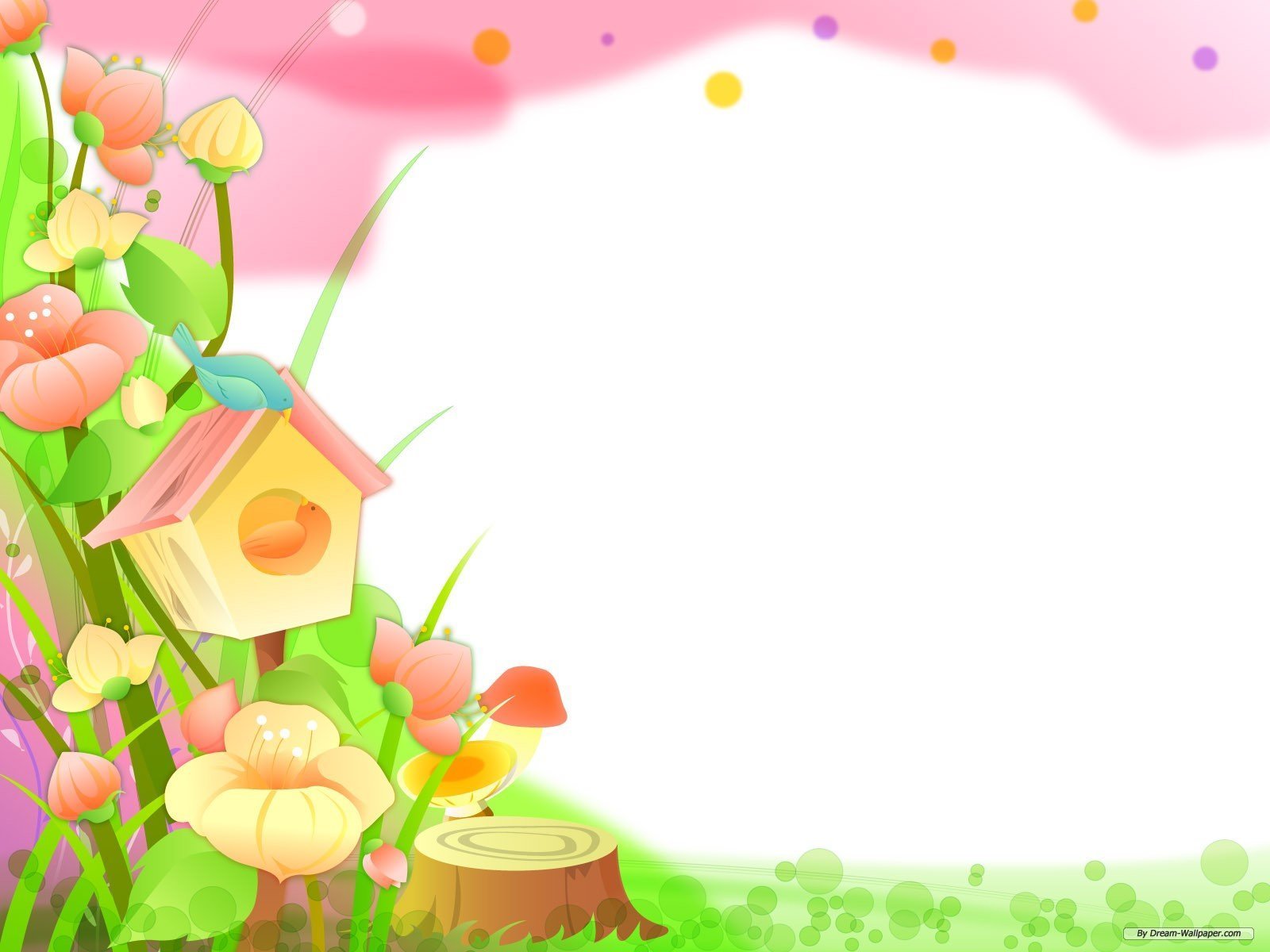 Результат
По завершению проекта у детей расширились знания по теме «Птицы, их образ жизни». Благодаря разнообразным видам деятельности были решены задачи по обогащению словаря, развитию диалогической речи и социально-коммуникативных навыков в ходе участия в сюжетно-ролевых играх, трудовой деятельности.
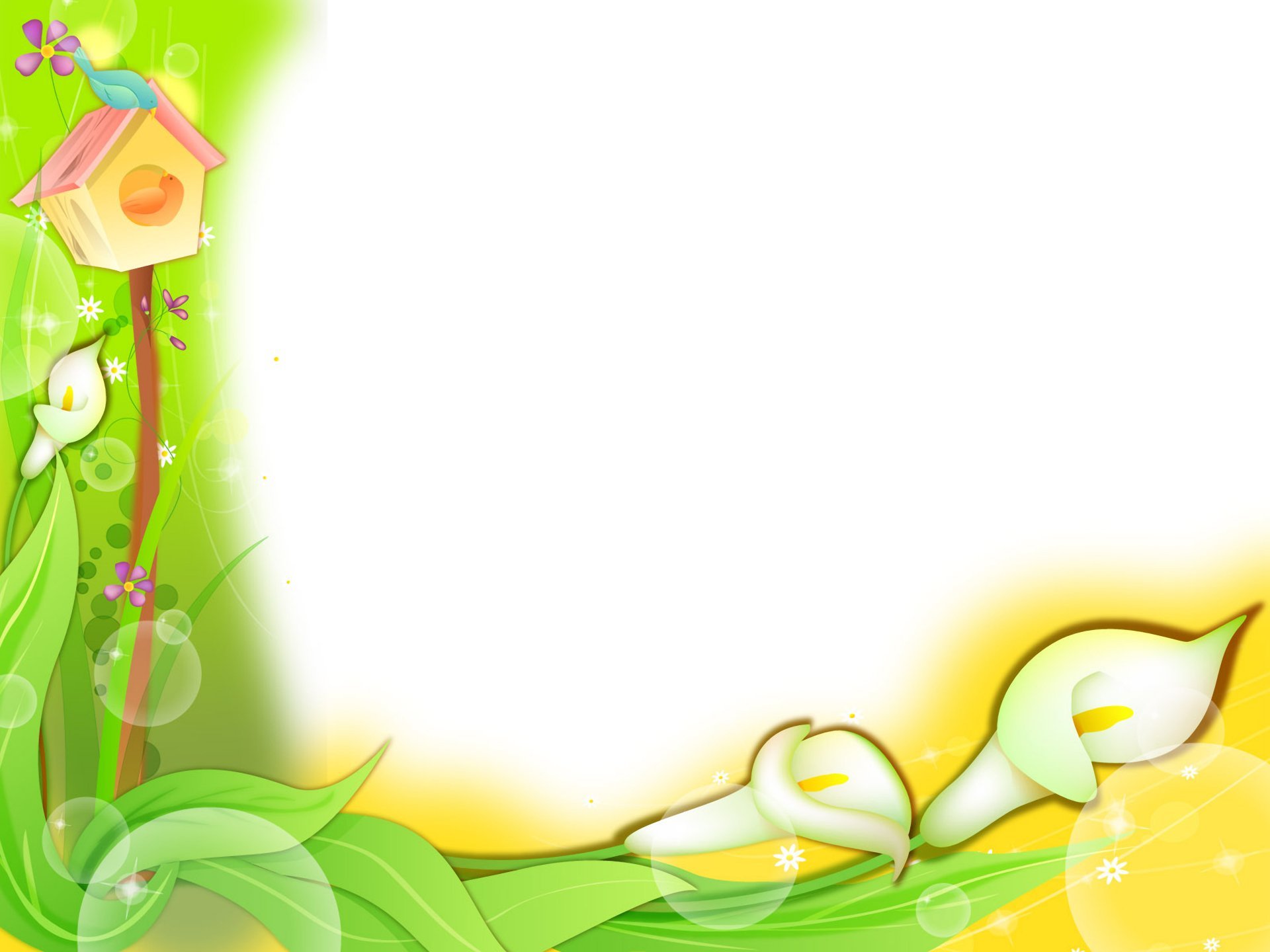 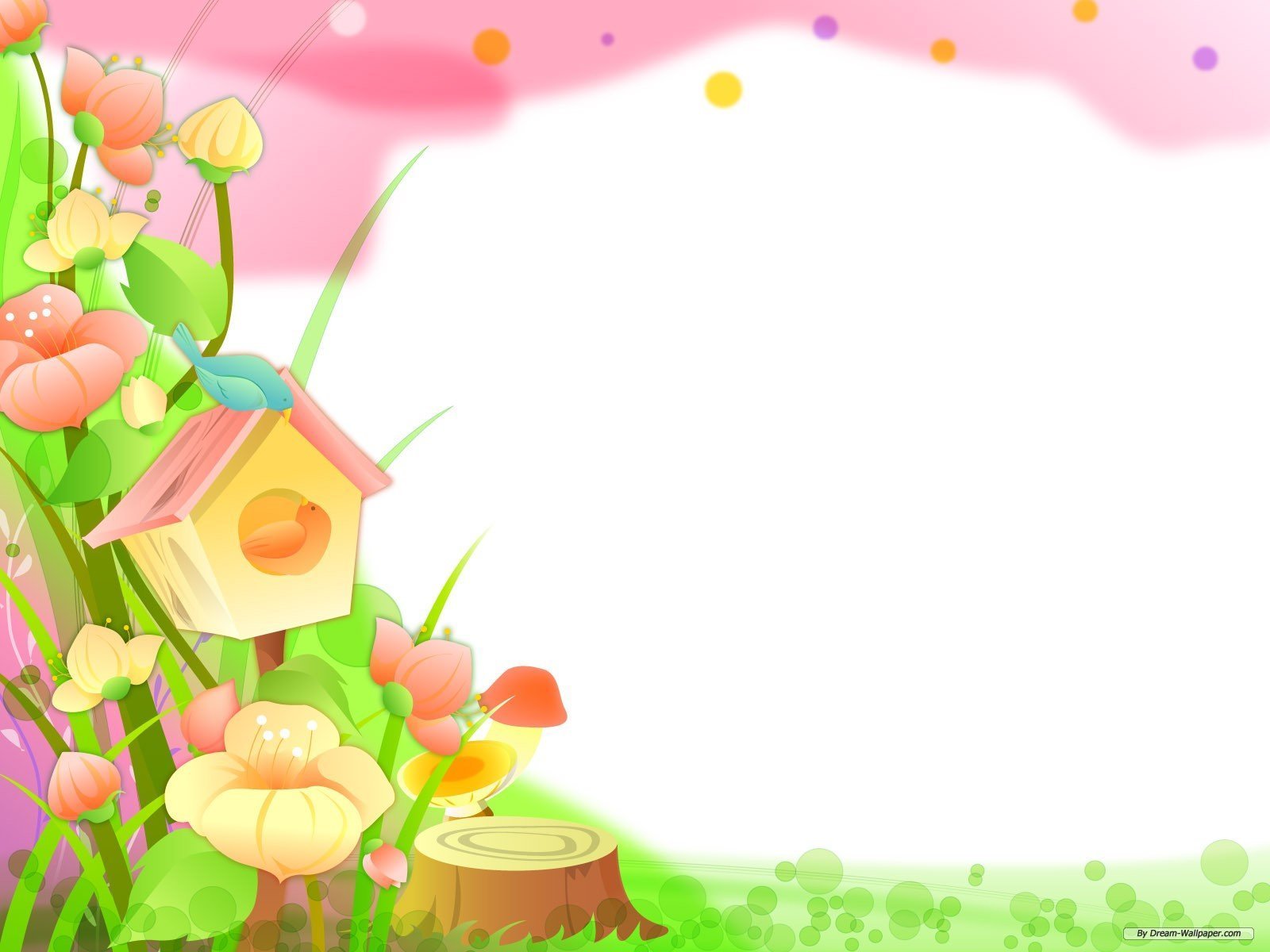 Список используемой литературы:
1. Т. А. Шорыгина «Птицы. Какие они?».
2. Л. Г. Селихова «Ознакомление с природой и развитие речи. «Интегрированные занятия».
3.  Бондаренко Т. М. «Экологические занятия с детьми 5-6 лет» - Воронеж, 2007.
4. Соломенникова О. А. «Ознакомление с природой в детском саду» - М: Мозаика-Синтез, 2016